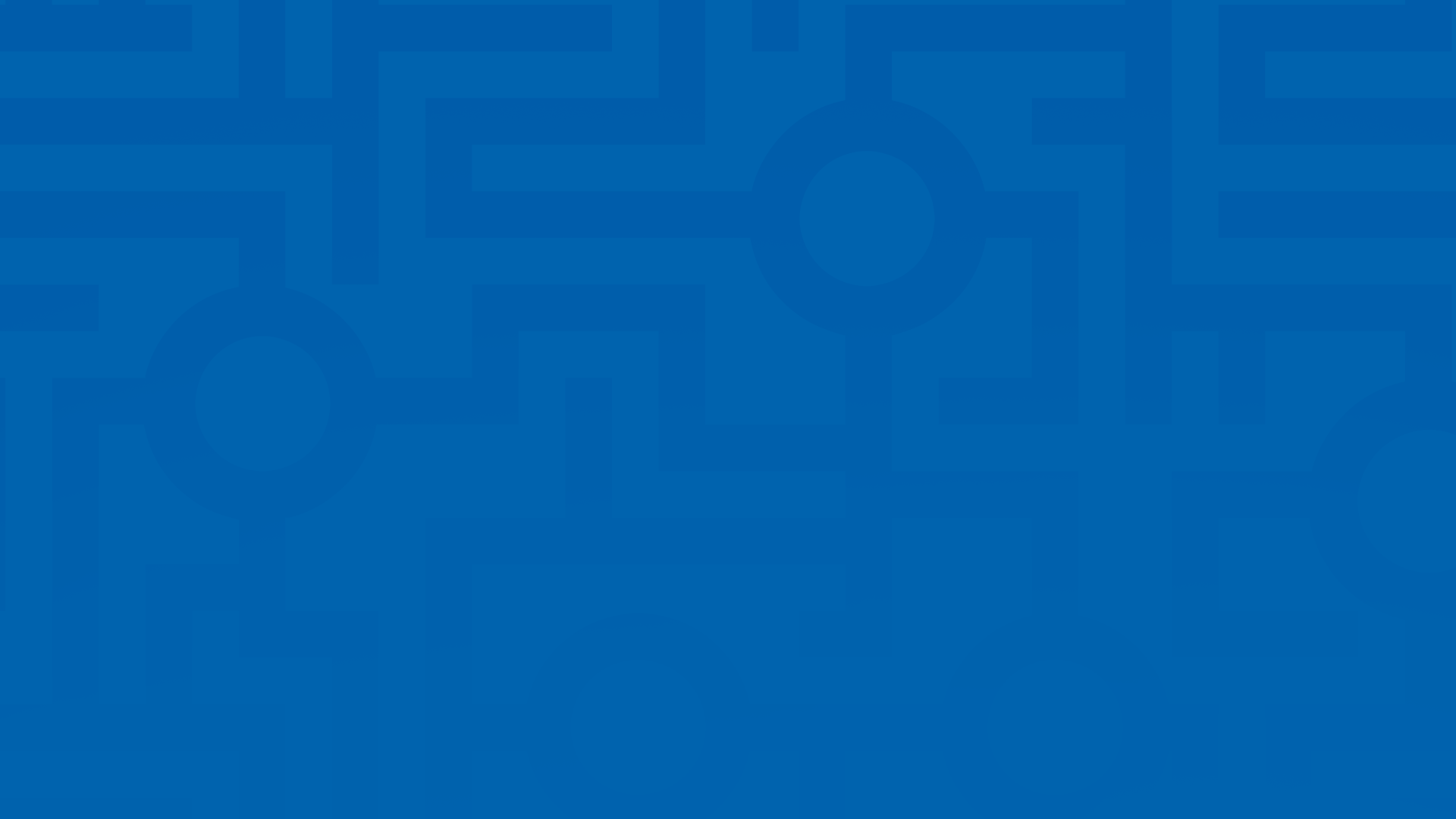 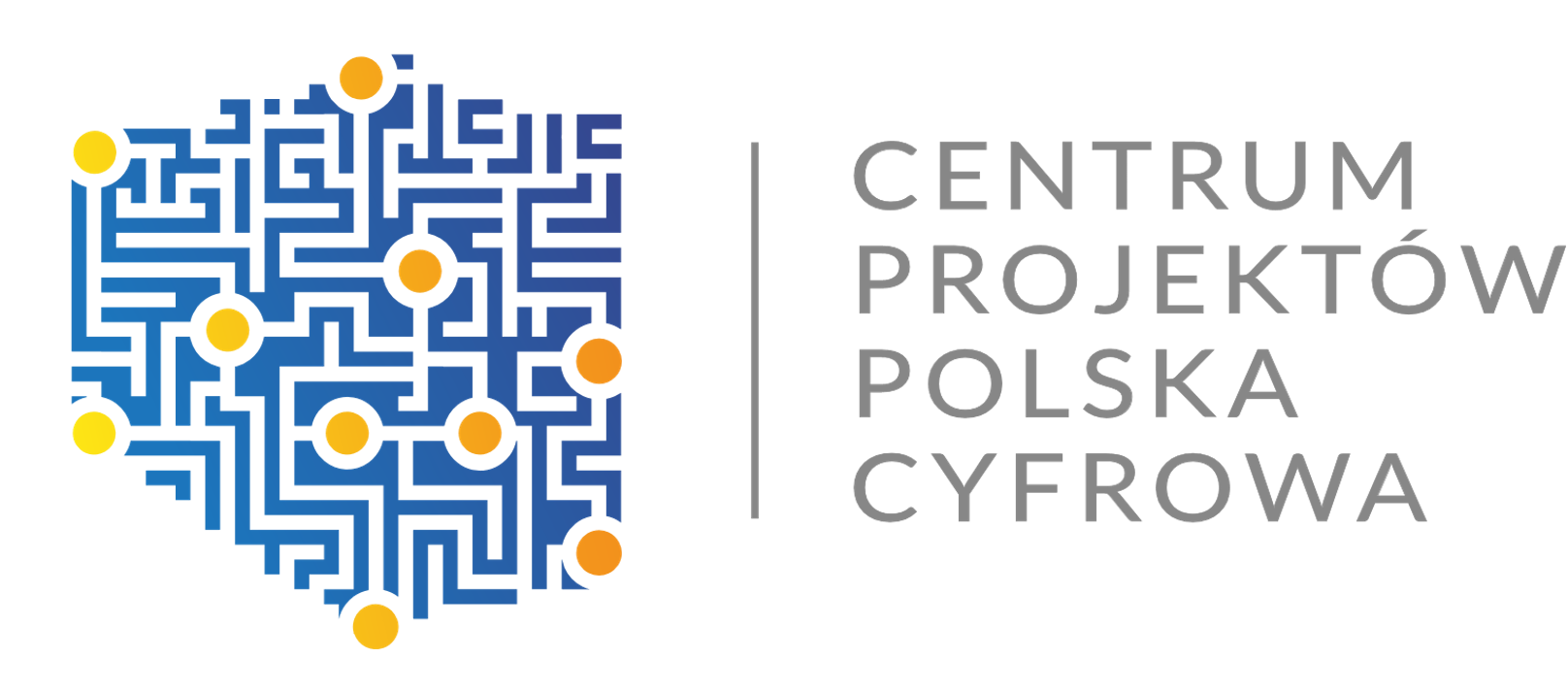 DZIAŁANIA PROMOCYJNE
 PORADNIK DLA BENEFICJENTÓW
REKOMENDOWANE DZIAŁANIA PROMOCYJNE
FACEBOOK
TWITTER
LINKEDIN
INSTAGRAM
E-MAILING
SZKOLENIE
WEBINAR
ANKIETA, ULOTKA, PLAKAT
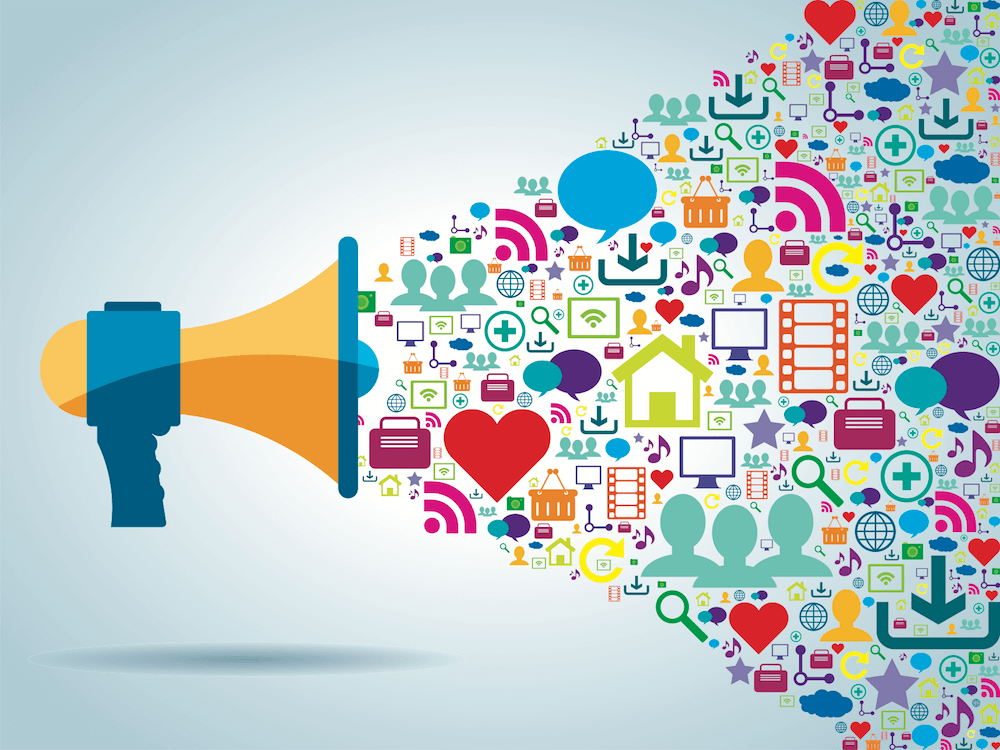 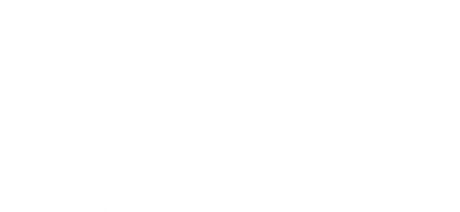 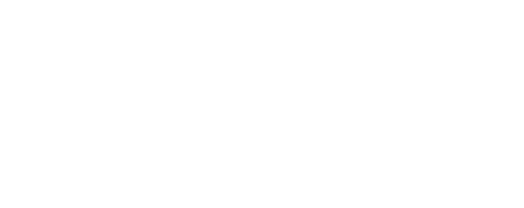 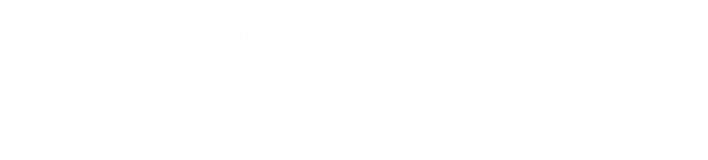 FACEBOOK, TWITTER
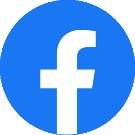 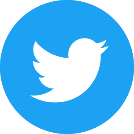 Rozmiar: 1200 x 630 px
Rozmiar: 1200 x 675 px
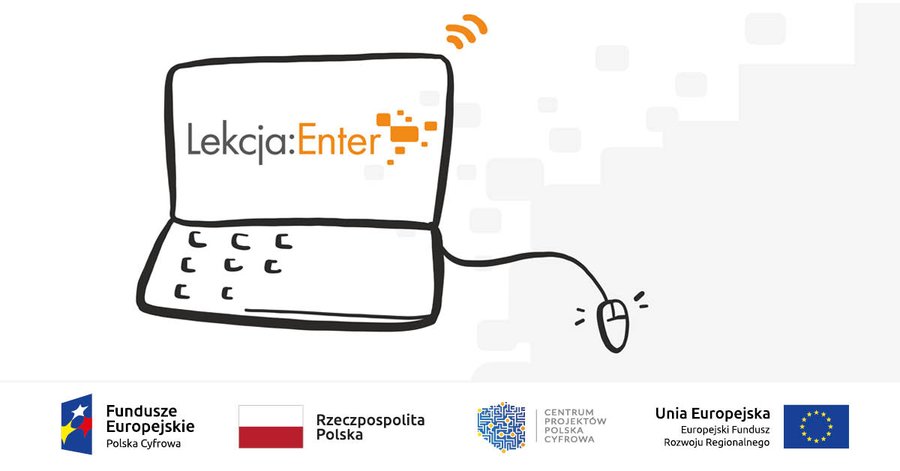 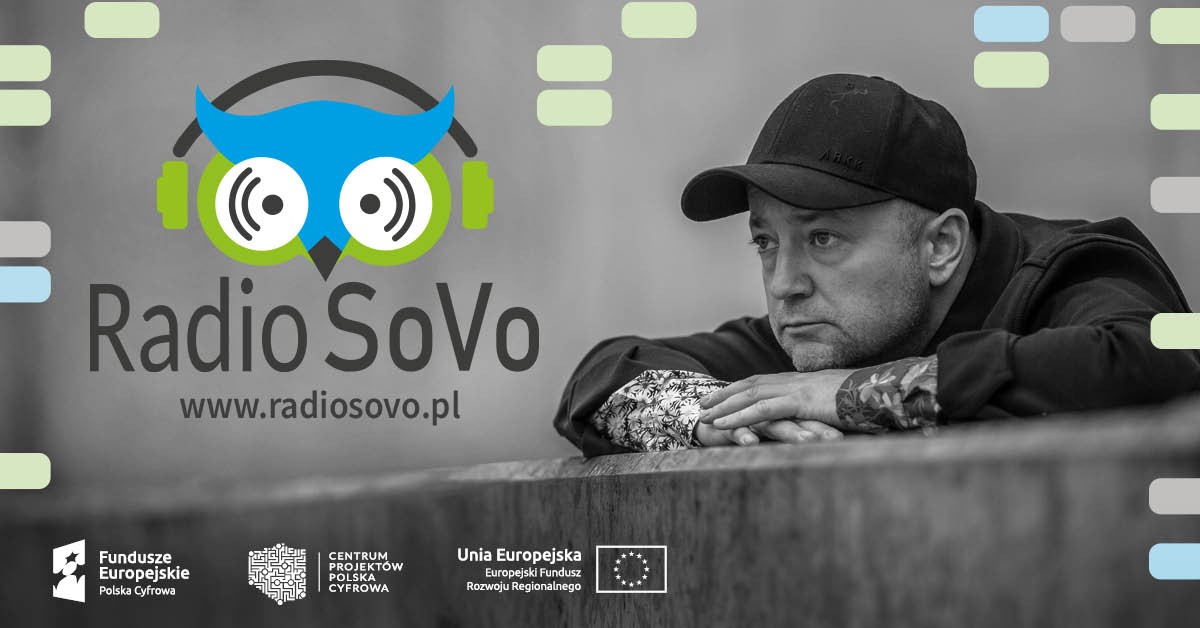 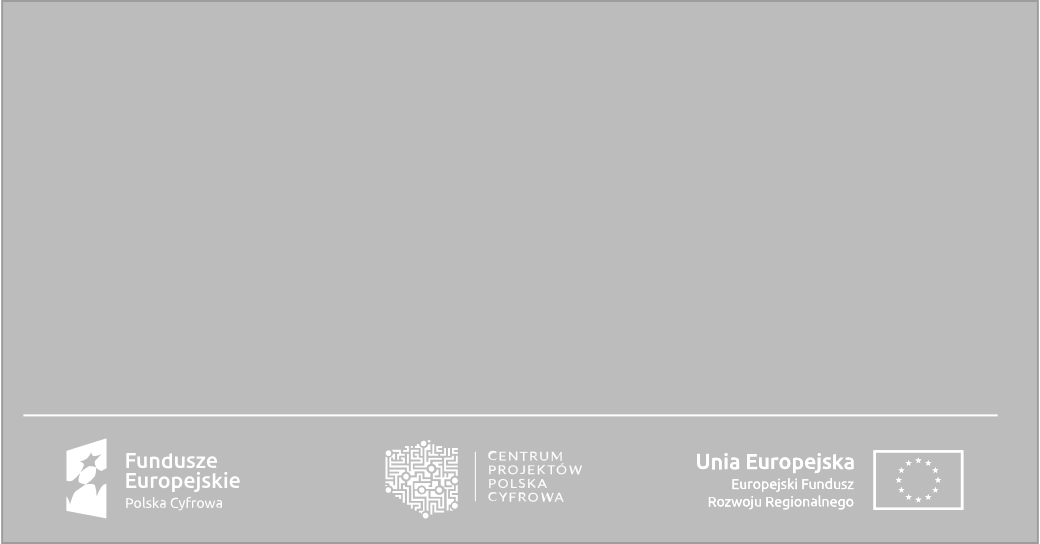 GRAFIKA
GRAFIKA
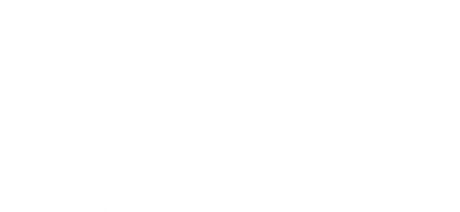 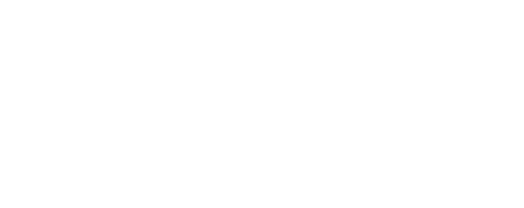 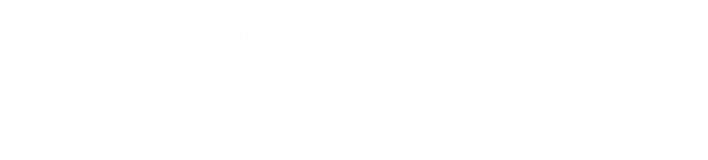 FACEBOOK, TWITTER
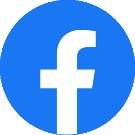 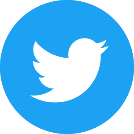 Rozmiar: 1200 x 630 px
Rozmiar: 1200 x 630 px
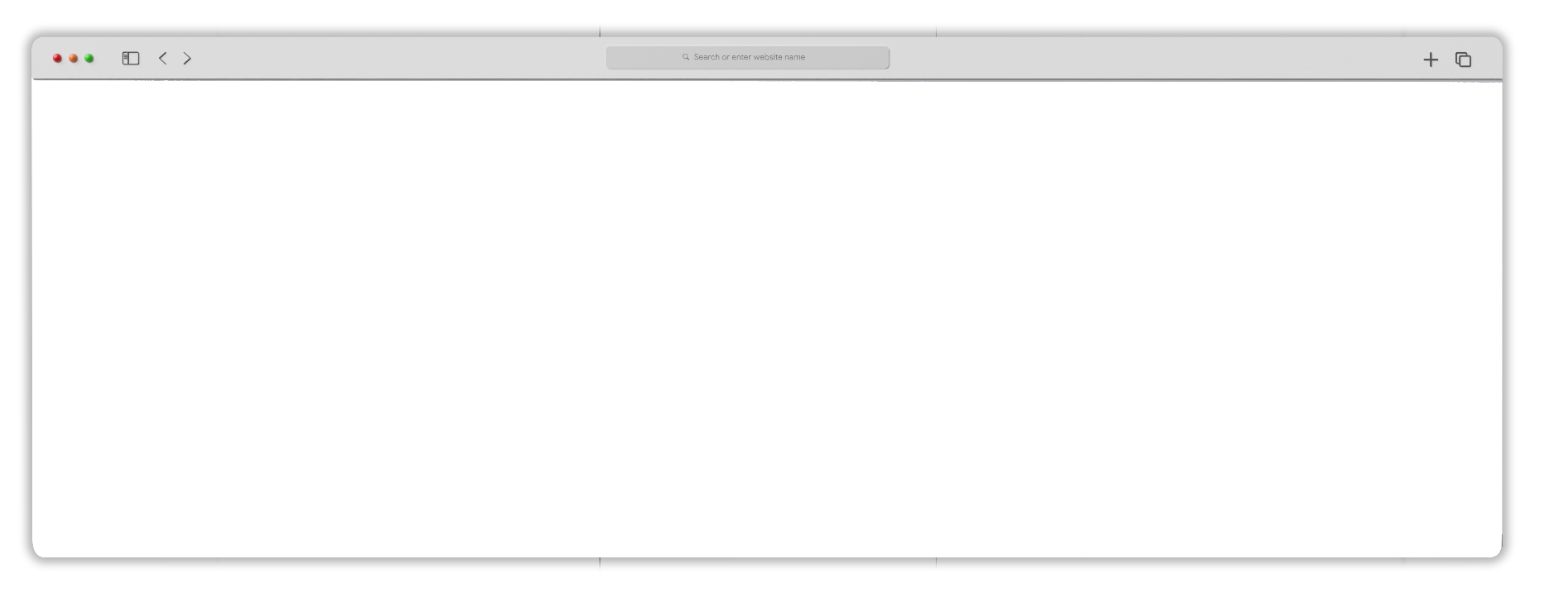 Gmina Santok otrzyma wsparcie z #FunduszeEuropejskiew ramach programu Cyfrowa Gmina! Gratulujemy!Dzięki dofinansowaniu wszystkie Gminy będą mogły w pełni wkroczyć w erę cyfrową. Sukcesywnie analizujemy Państwa wnioski i przygotowujemy umowy. Również, tak samo jak Gmina Santok,  nie możemy doczekać się ich podpisania.
Więcej o programie: https://www.gov.pl/web/cppc/cyfrowa-gmina
#cyfryzacja #PolskaCyfrowa
Ministerstwo Funduszy i Polityki Regionalnej
Cyfryzacja KPRM
EU REGIO Poland
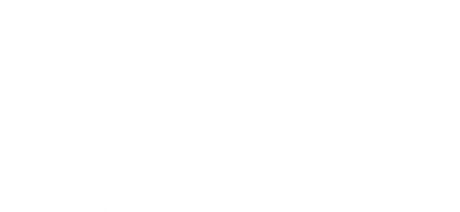 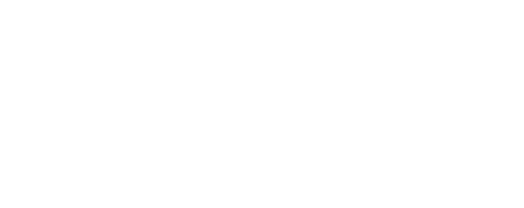 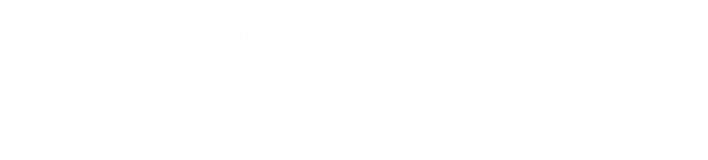 LINKEDIN
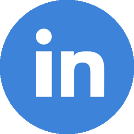 Rozmiar: 1200 x 627 px
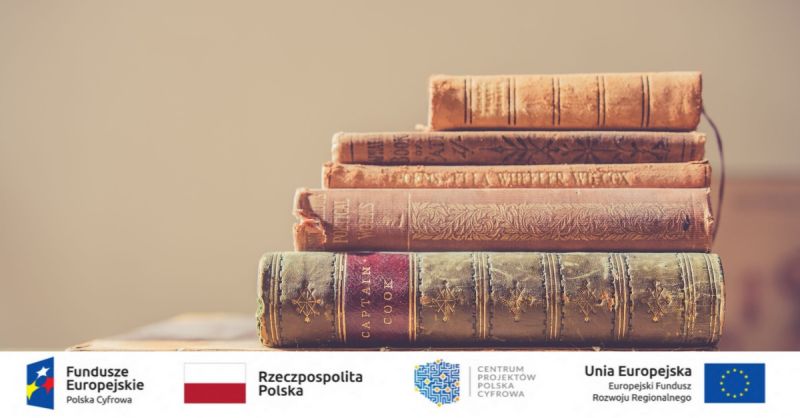 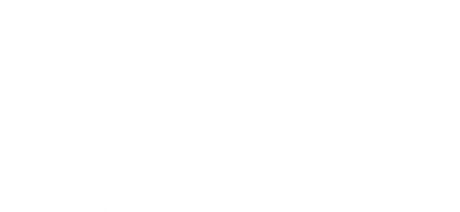 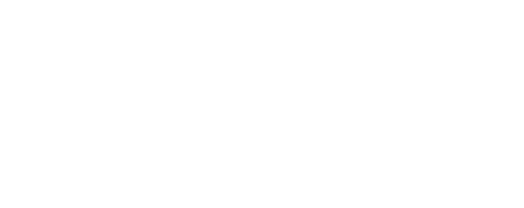 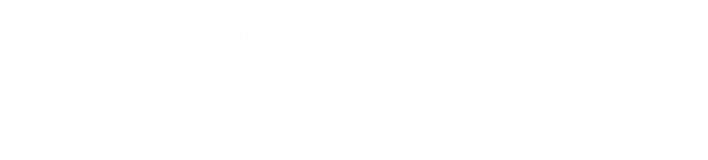 LINKEDIN
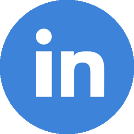 Rozmiar: 1200 x 627 px
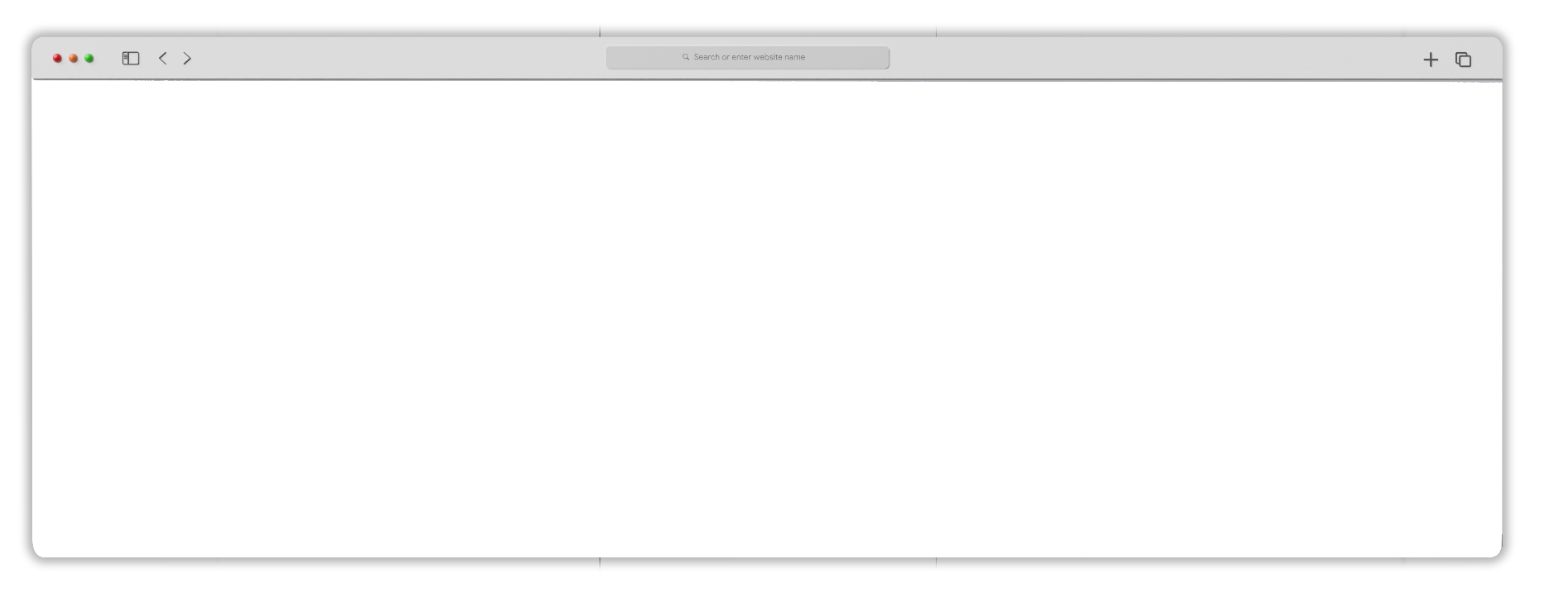 😊 Biblioteka cyfrowa? To możliwe!
Już dziś możesz korzystać z zasobów Polona stworzonej dzięki #FunduszeEuropejskie 

Odwiedź stronę:
https://polona.pl/
Dowiedz się więcej o projekcie:
https://lnkd.in/ewitB_uW
#cyfryzacja #PolskaCyfrowa
Ministerstwo Funduszy i Polityki Regionalnej
Ministerstwo Cyfryzacji
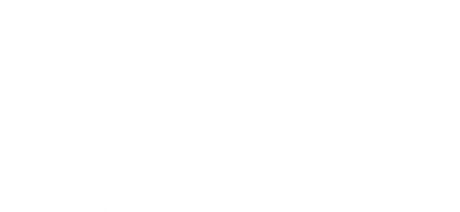 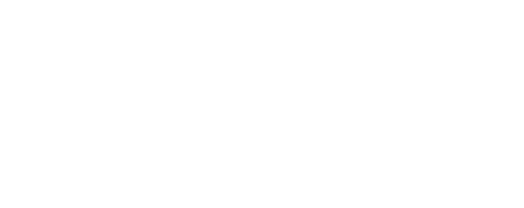 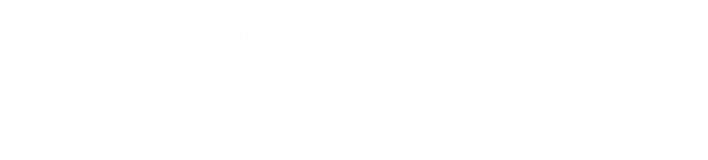 ELEMENTY OBOWIĄZKOWE NA SOCIAL MEDIA
Oznakowanie graficzne zawierające komplet logotypów
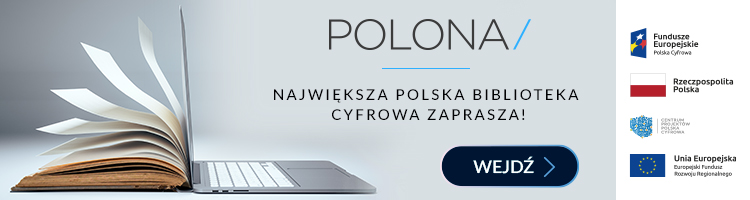 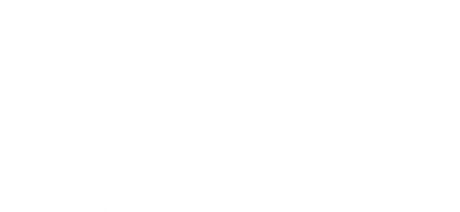 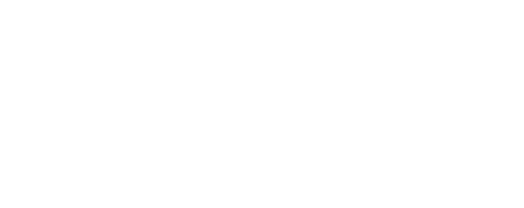 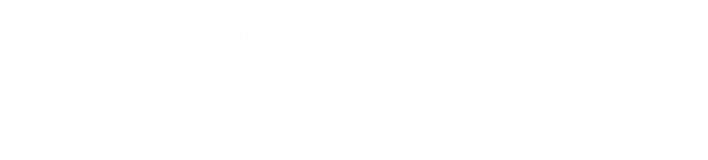 ELEMENTY OBOWIĄZKOWE NA SOCIAL MEDIA
Oznakowanie słowne zawierające #źródło finansowania, @nazwę programu @CPPC
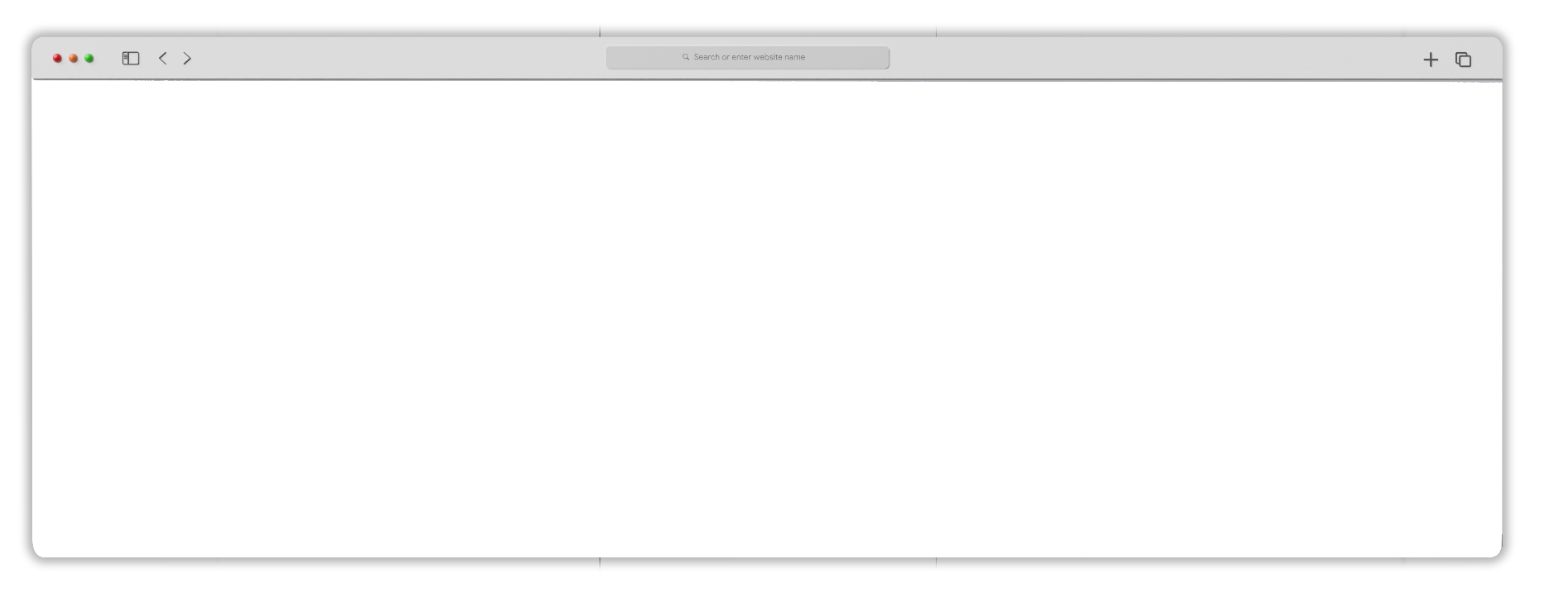 Centrum Mistrzostwa Informatycznego zaprasza na kurs języka programowania Python 💻👩‍💻 dzięki #FunduszeEuropejskie 🇪🇺 Kurs jest darmowy i przygotowany po polsku w ramach Klub Młodego Programisty.
Kurs skierowany jest do uczniów oraz nauczycieli szkół podstawowych oraz ponadpodstawowych. Do wyboru są dwa poziomy zaawansowania - początkujący 👶 oraz średniozaawansowany 👍
#cyfryzacja #PolskaCyfrowa 
Ministerstwo Funduszy i Polityki Regionalnej
Cyfryzacja KPRM
EU REGIO Poland
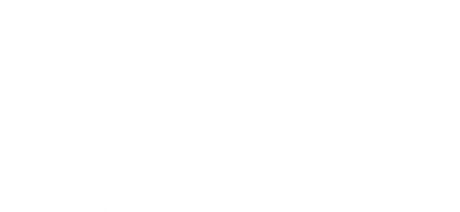 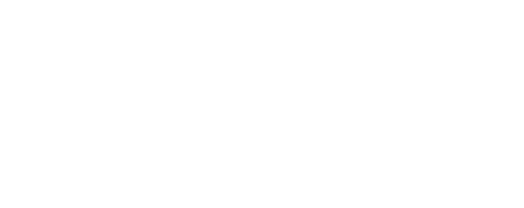 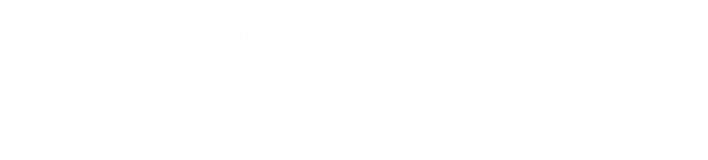 OZNAKOWANIE NA KOLOROWYM TLE
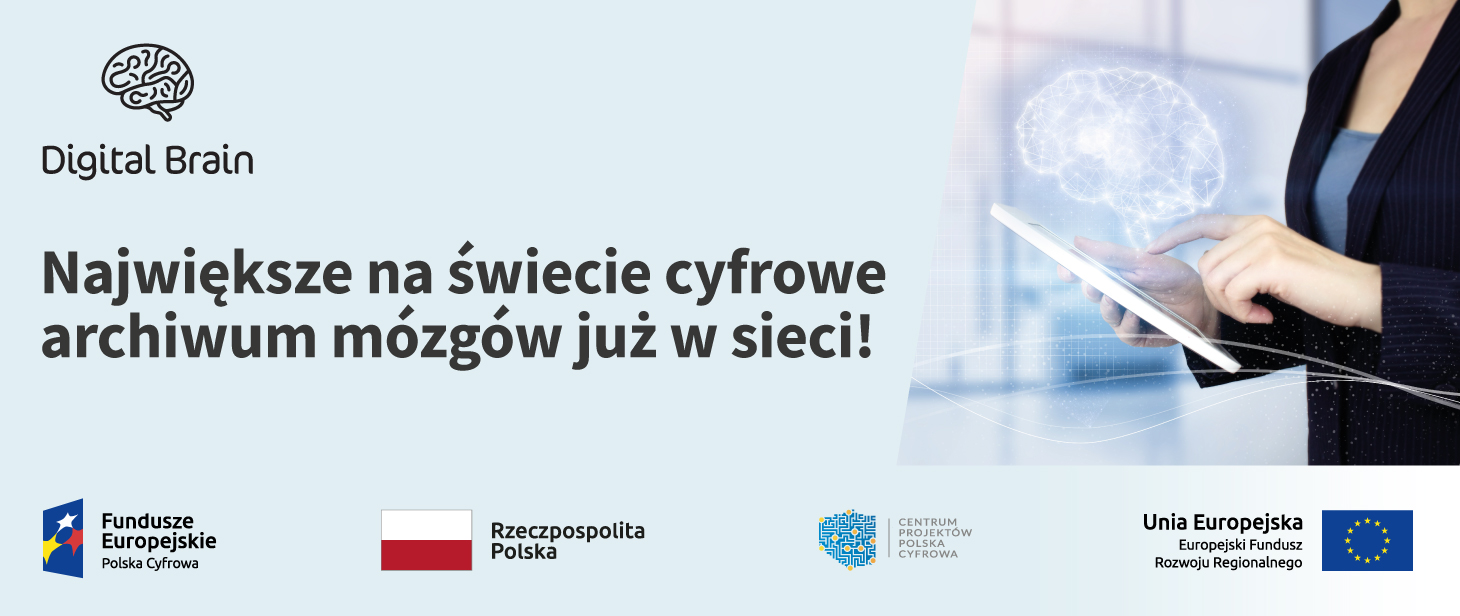 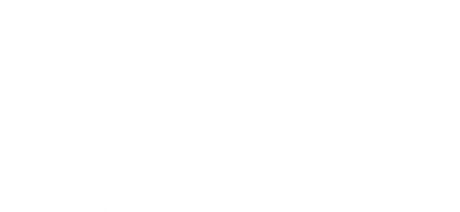 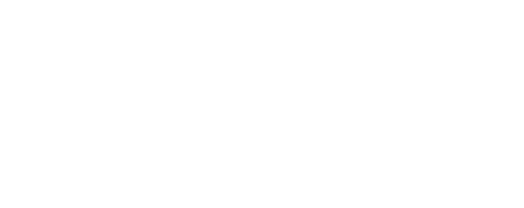 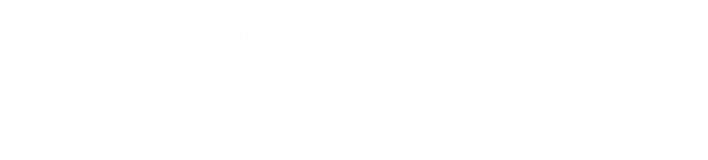 OZNAKOWANIE NA BIAŁYM TLE
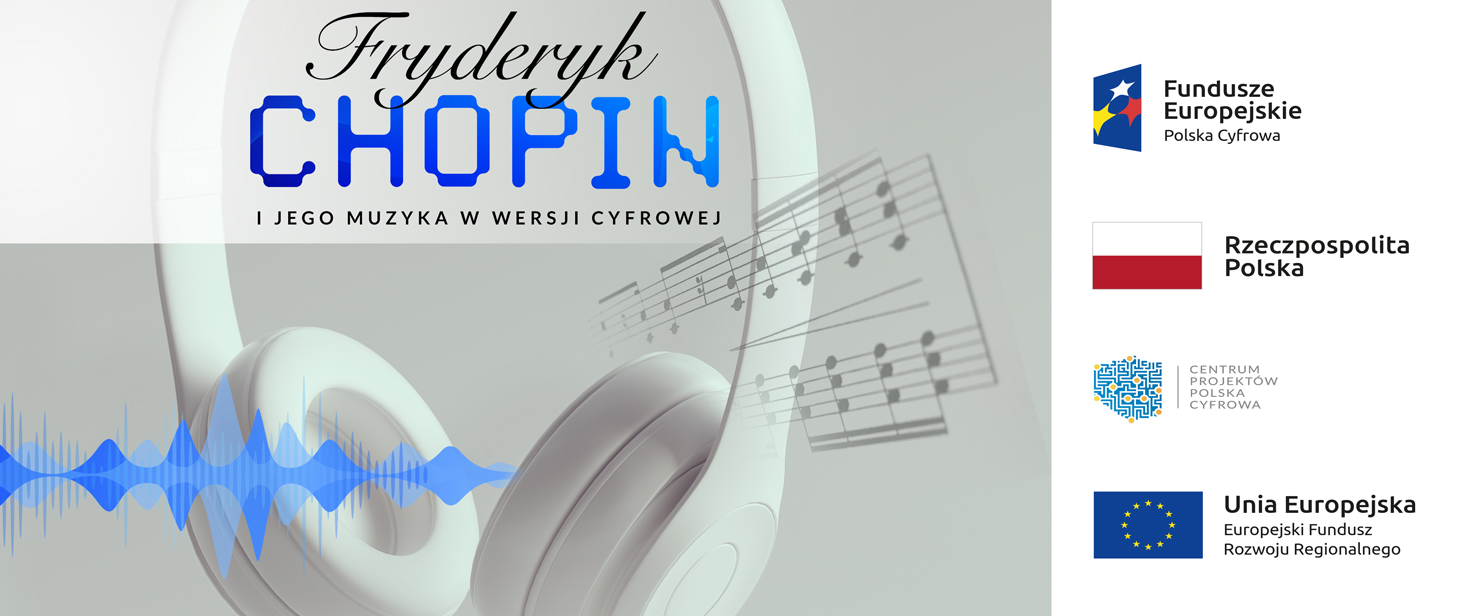 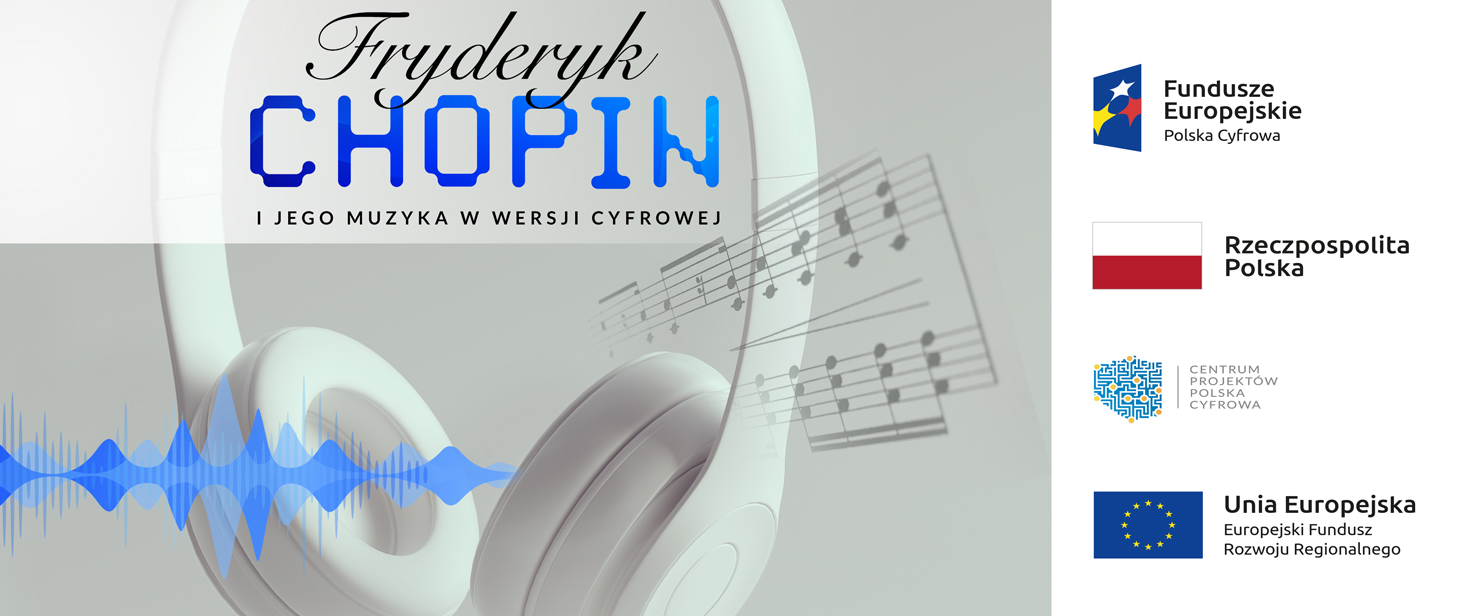 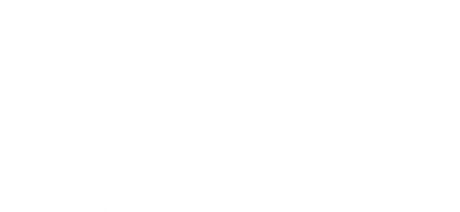 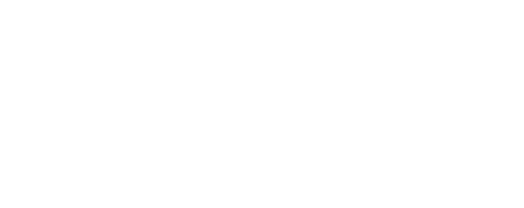 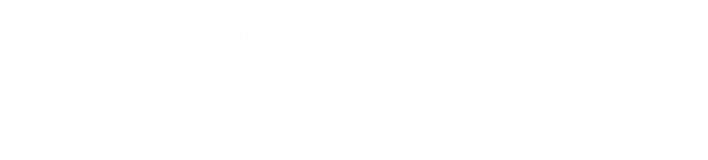 E-MAILING
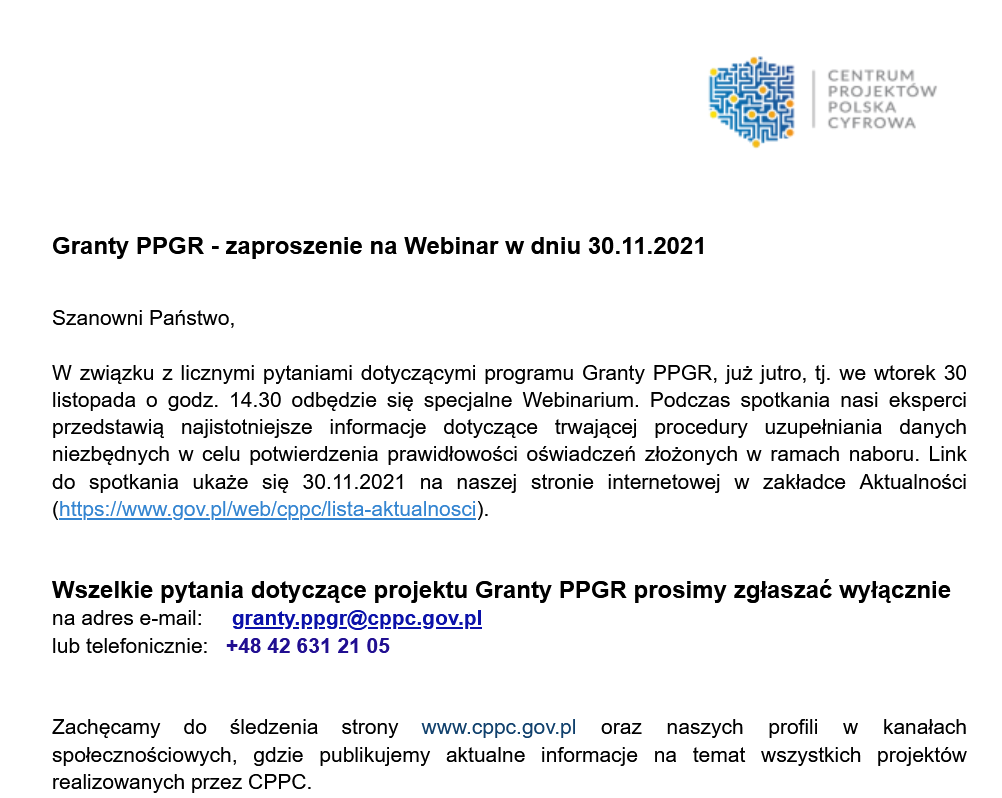 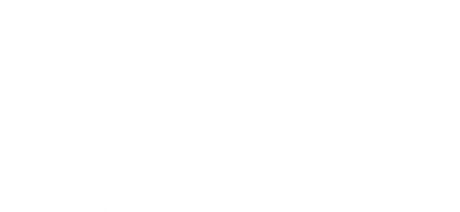 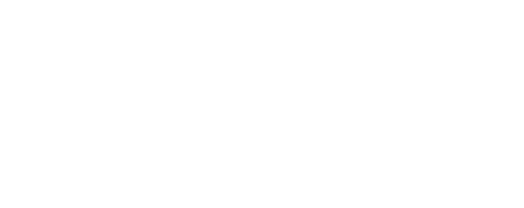 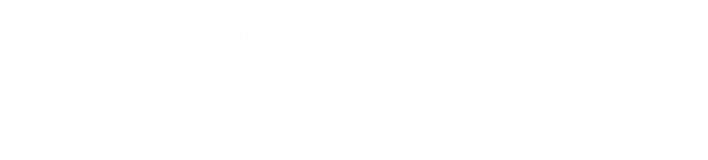 E-MAILING
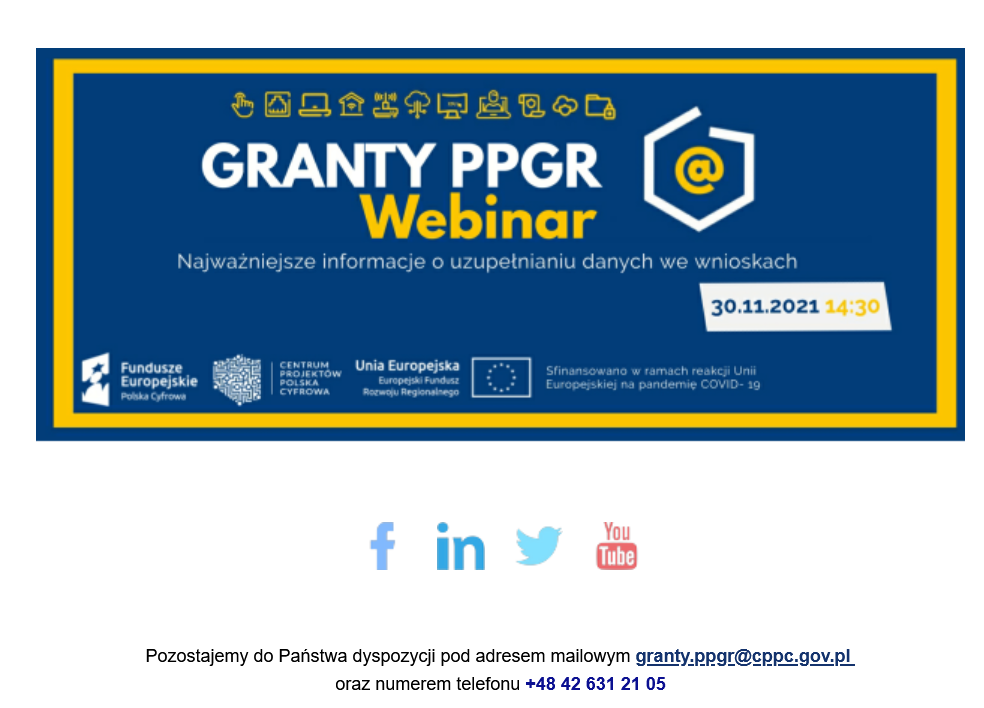 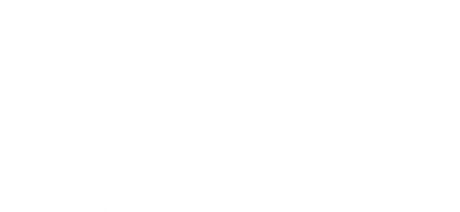 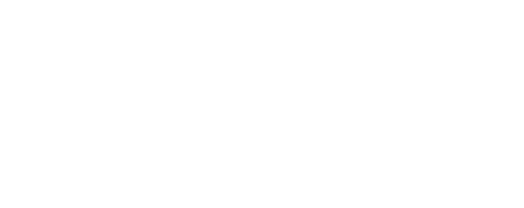 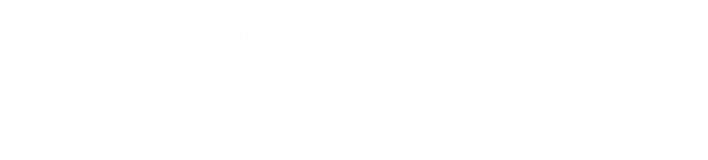 SZKOLENIE - WEBINAR
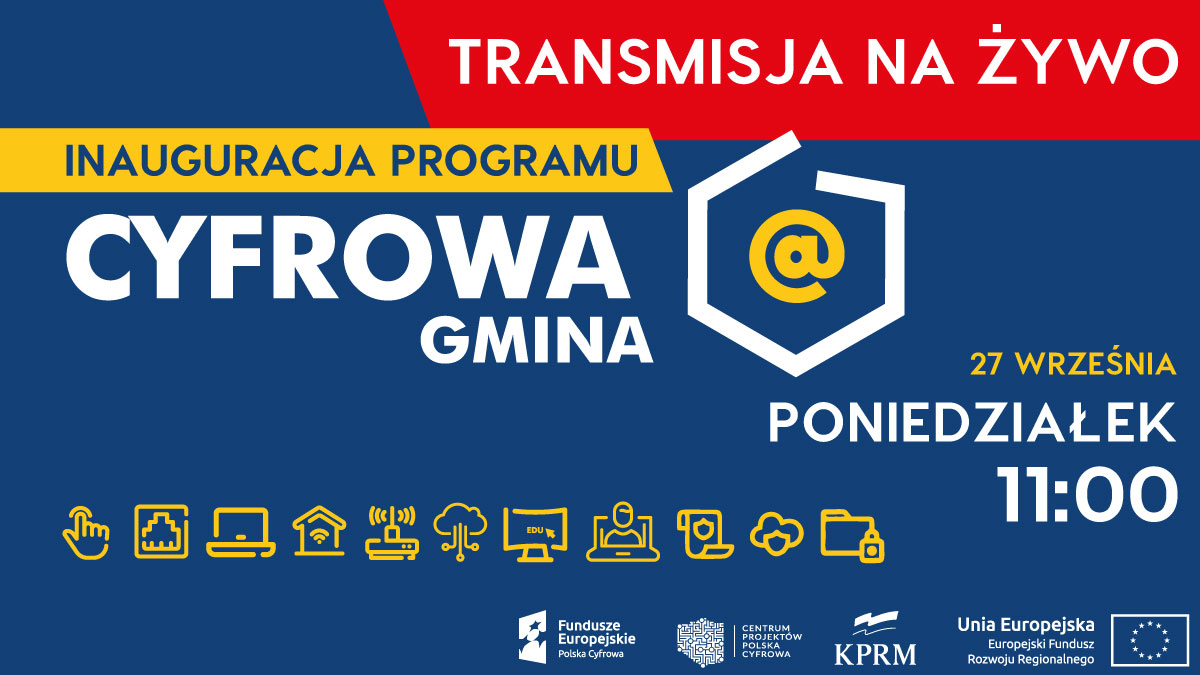 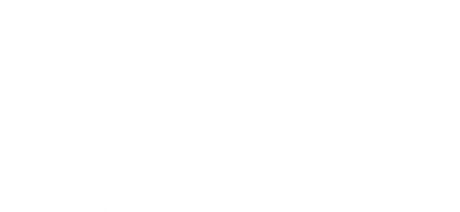 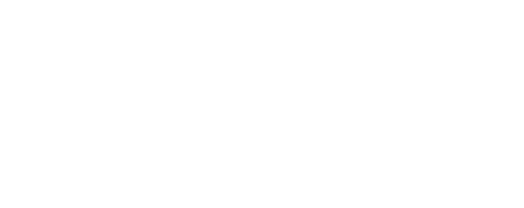 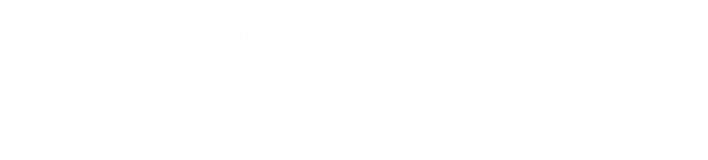 PLAKAT, ULOTKA, FOLDER
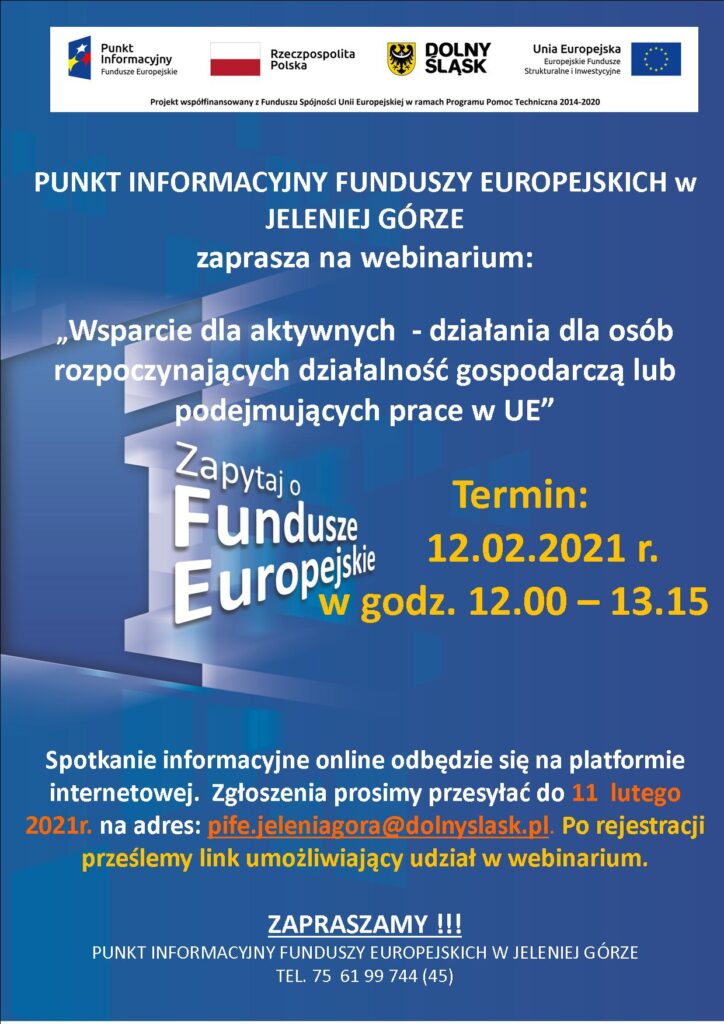 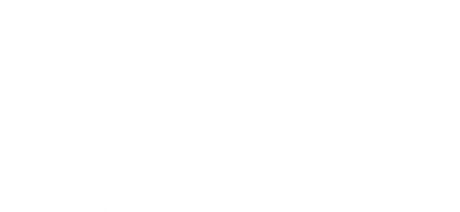 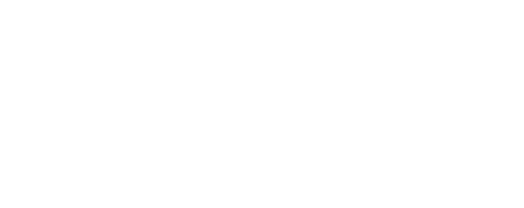 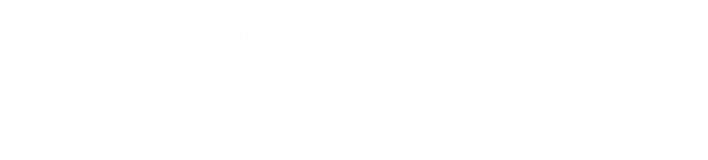